Kas see on lõpp?See ei ole lõpp. Ei lõpe veel meie püha üritus - ehkPatarei teel tuleviku poole
Patrick Rang
19.01.2016
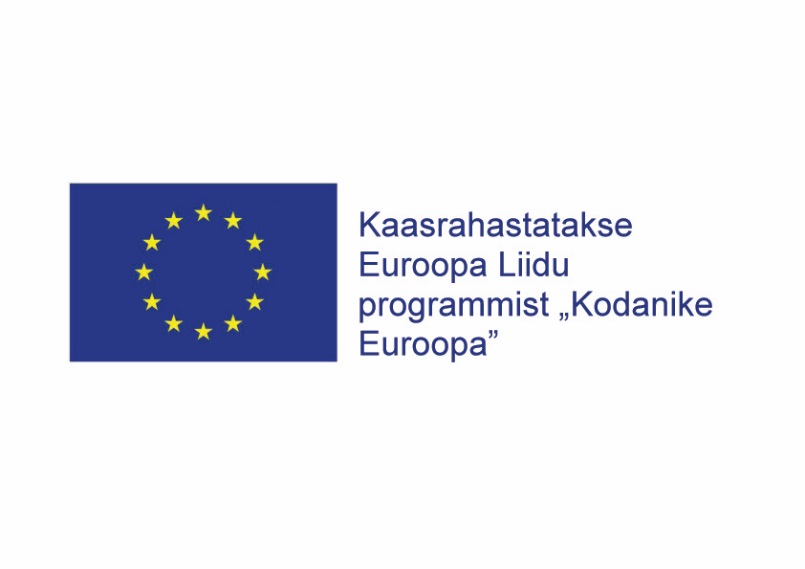 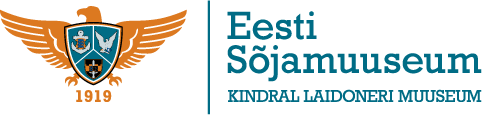 Miks Patarei?
Suurim terviklikult säilunud klassitsistlik kaitserajatis Läänemere piirkonnas (arhitektuuriline ning sõjanduslik aspekt)
Mitmetahuline minevik (ajalooline aspekt)
Vastupanu võimas sümbol ja tunnistaja (kultuuriline aspekt)
Sõjamuuseum sobivaim nende aspektide tervikuks ühendamisel.
Arengud ajas (1)
≈ 2005: idee sünd (Indrek Tarand & Madis Mikko)
2007-2008: arendada ERDF vahendite abil Patareist ning vesilennukite angaaridest välja ühine terviklik lahendus
2012: “nii hea mõte”, et me lihtsalt oleme sunnitud sellega edasi liikuma!
Arengud ajas (2)
2013: fookuse muutumine “betoonilt” teadlikkuse tõstmise, Patarei olukorrast avalikkuse teavitamise ning rahvusvahelise kogemuse ja teadmise kaasamise suunas
2014: projektitaotluse „Preserving memories about and of the victims of Soviet and Nazi crimes imprisoned in Patarei Merekindlus“ esitamine Euroopa Liidu kaasrahastatavasse programmi “Kodanike Euroopa”
2015-2016: projekti ellurakendamine (aitäh, KÜSK!)
Projekti tulemused
Fookuse muutmine oli õige – me oleme täna oluliselt nutikamad kavandamaks edasisi samme!
Küsimus avalikkuse jaoks ei ole enam “kas”, vaid “millal” Sõjamuuseum Patareisse kolib
Rahvusvaheline mõõde (aitäh, projekti esialgsed ametlikud partnerid ning tekkinud koostöövõrgustik!), mis on viinud Patarei Europa Nostra 14 enimohustatud kultuuri- ja ajaloomälestise nimekirja hõlmamisse
Püha üritus ei lõpe (1):
www. patarei.eu 
Avalikkuse teavitamine nii Eestis kui mujal maailmas Patareist:
filmi levitamine
osalemine ettekannetega erinevatel rahvusvahelistel ajalookonverentsidel
osa Sõjamuuseumi üldisest infojagamisest
Töö Europa Nostra 7 enimohustatud objekti põhinimekirja pääsemise
Püha üritus ei lõpe (2):
INTERREG IV C projektitaotlus üle-euroopaliste kultuuripärandi digitaliseerimise põhimõtete sõnastamine ning Patareiga seonduva pärandi digitaliseerimine
Sõjamuuseumi ning University of the Highlands and Islands ühisprojekt sõjapõgenike teemadel 
Kesk-Läänemere INTERREG projekt Patarei osaliseks renoveerimiseks
Eesti Vabariik 100
Ja palju muud....
Kohtumiseni uutel Patareiga seonduvatel üritustel!